степь
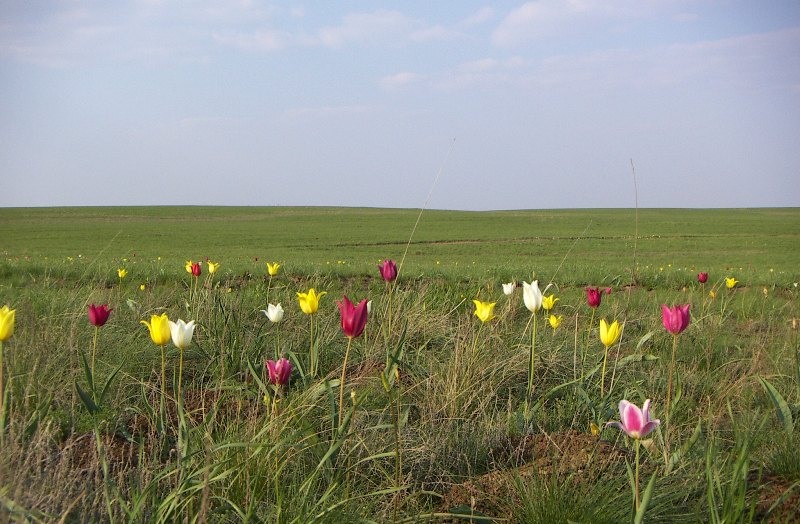 степь.
Зона степей расположена южнее зоны лесов, она тянется вдоль юго-западной границы России. Ее территория прерывается лесостепями. По площади это небольшая зона, она меньше зоны лесов и тундры. Большая часть зоны расположена на Восточно-Европейской равнине, и небольшая часть – на Западносибирской.)
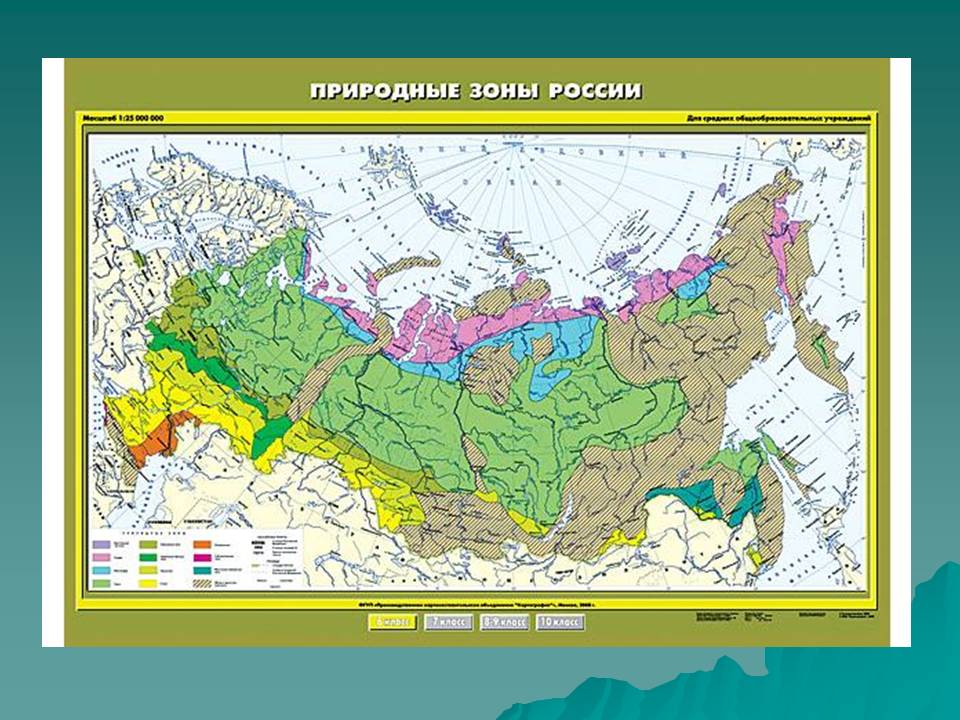 Животные степи.
Степной орёл, пустельга, степной жаворонок, дрофа, серая куропатка,  журавль-красавка, суслики, степная гадюка, хомяк, кузнечик, шмель, кобылка
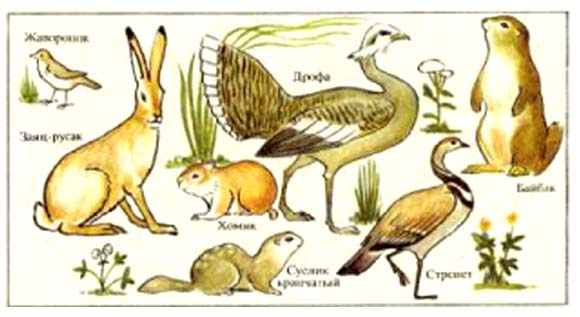 Журавль-красавка
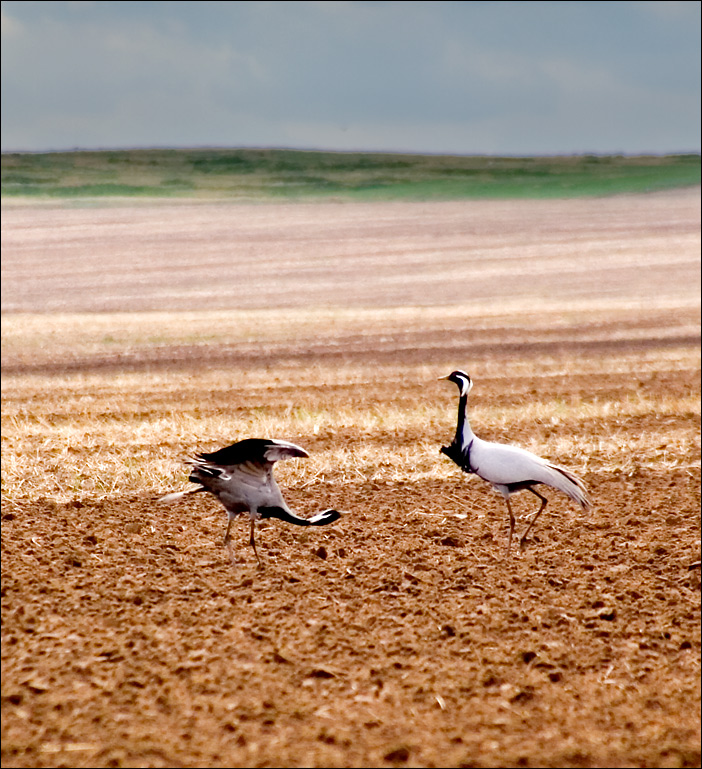 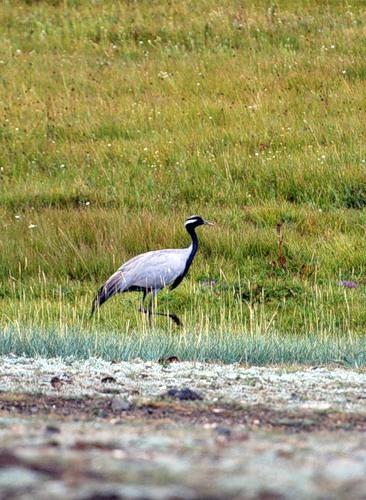 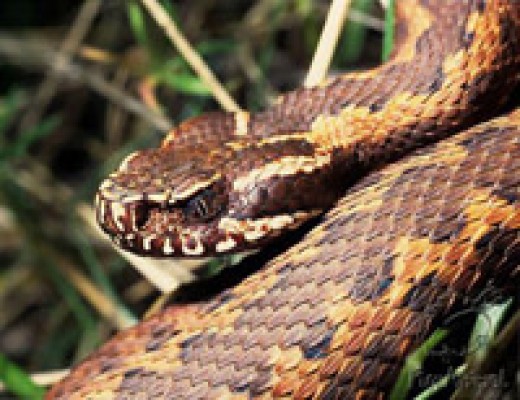 Степные гадюки.
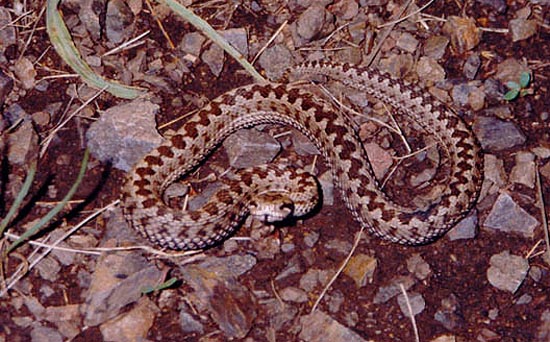 Степной суслик
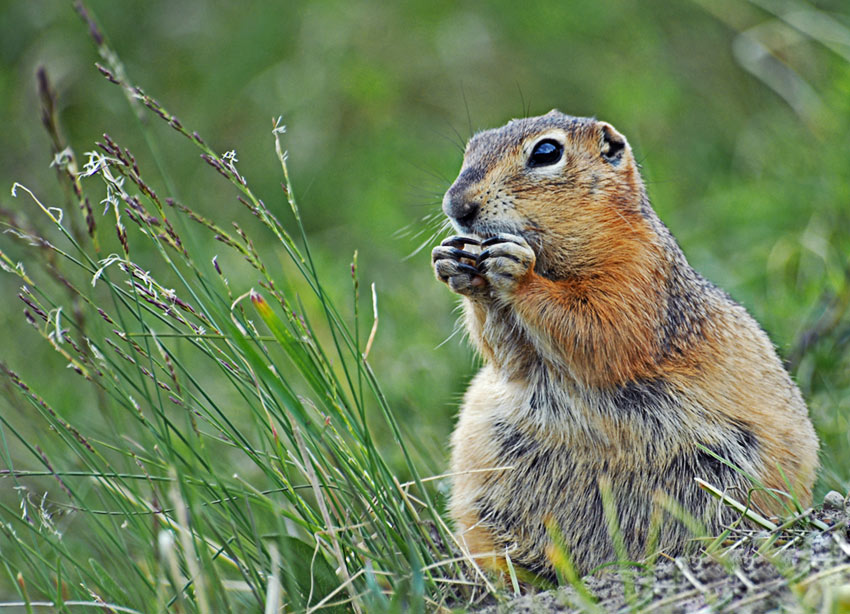 Занесены в Красную книгу
Тонколистный пион, степной орёл, журавль-красавка, дрофа, степная дыбка.
Степная дыбка
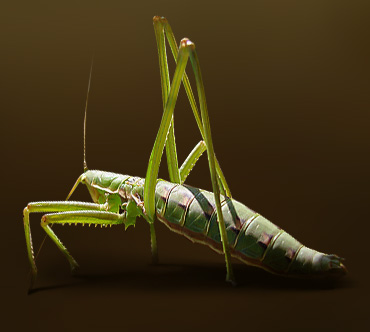 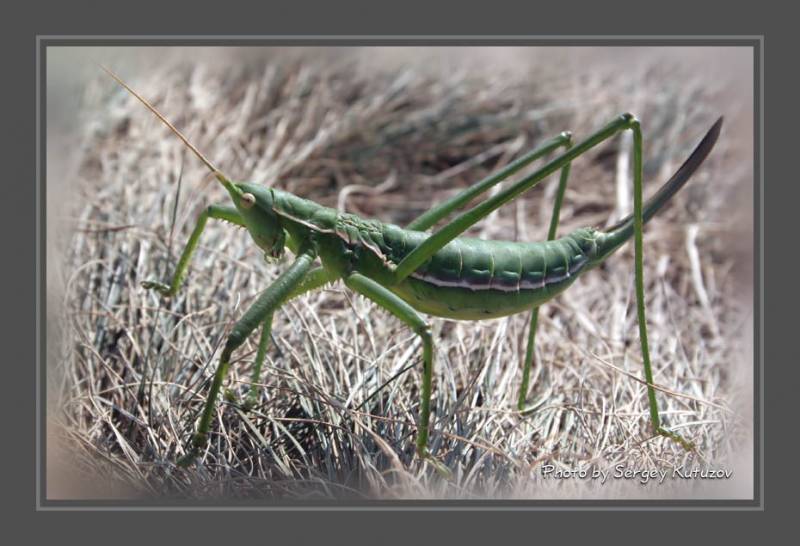 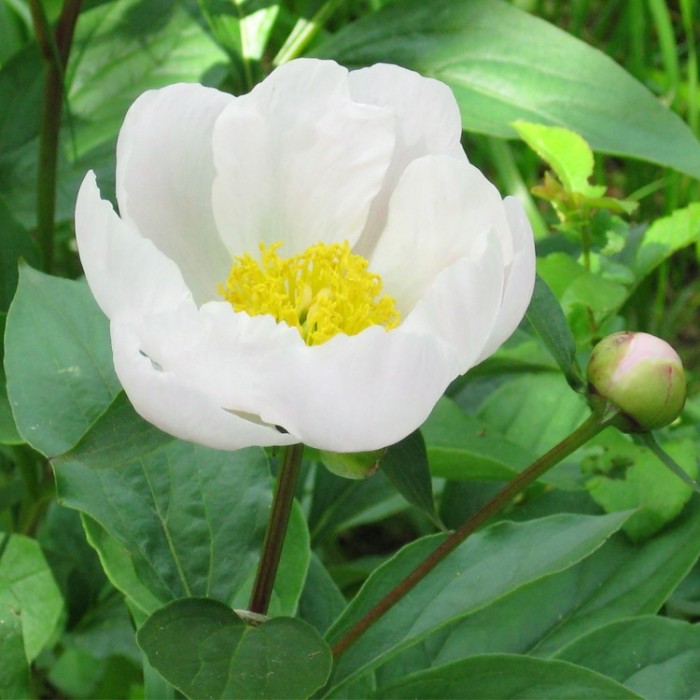 Тонколистный пион
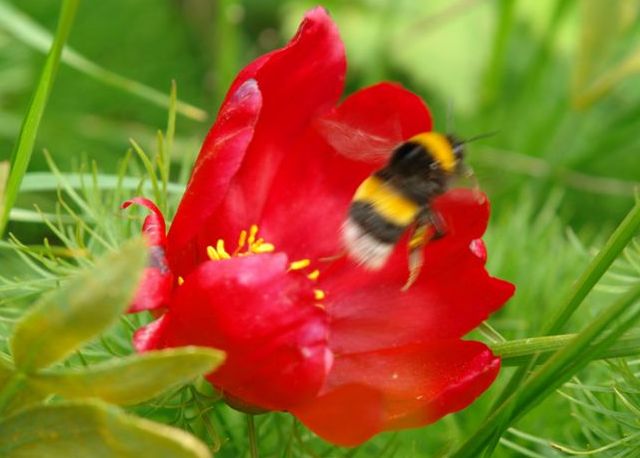 Природа степей
В степной зоне очень тёплое, продолжительное, засушливое лето. Часто дуют горячие сухие ветры – суховеи. Иногда они переходят в пыльные бури. Дожди здесь редки. Обычно они ливневые. Быстро проходит ливень, и большая часть воды, не успевая напоить почву, потоками стекают в низины и испаряются.
Луковицы тюльпана
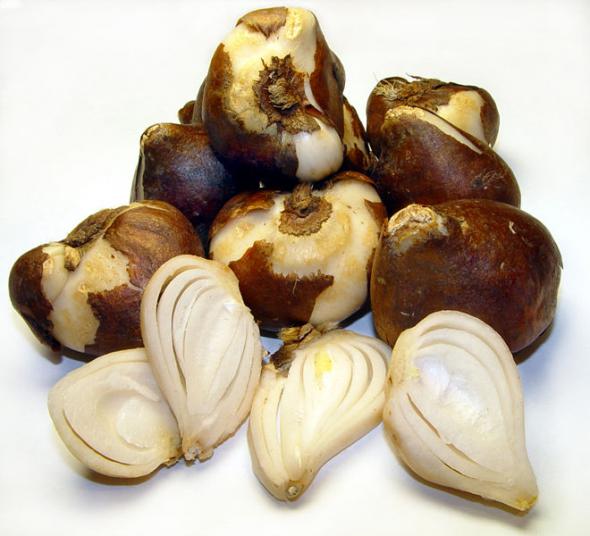 Тюльпаны в степи
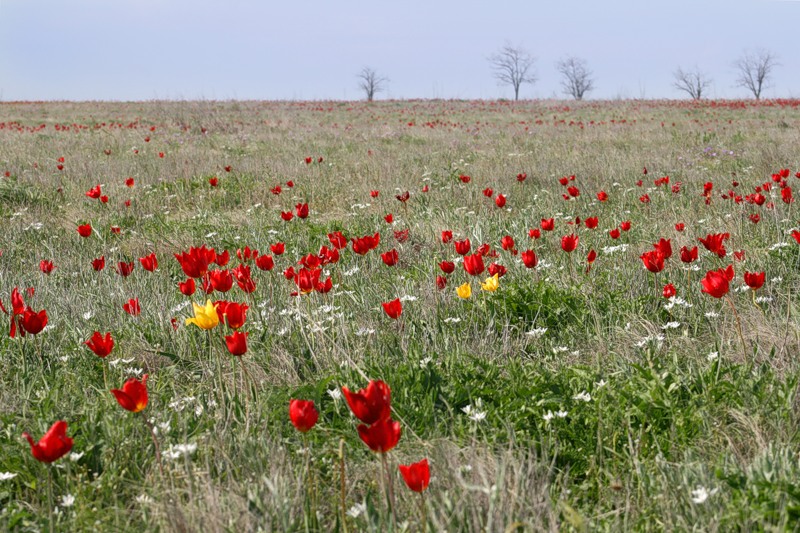 ирисы
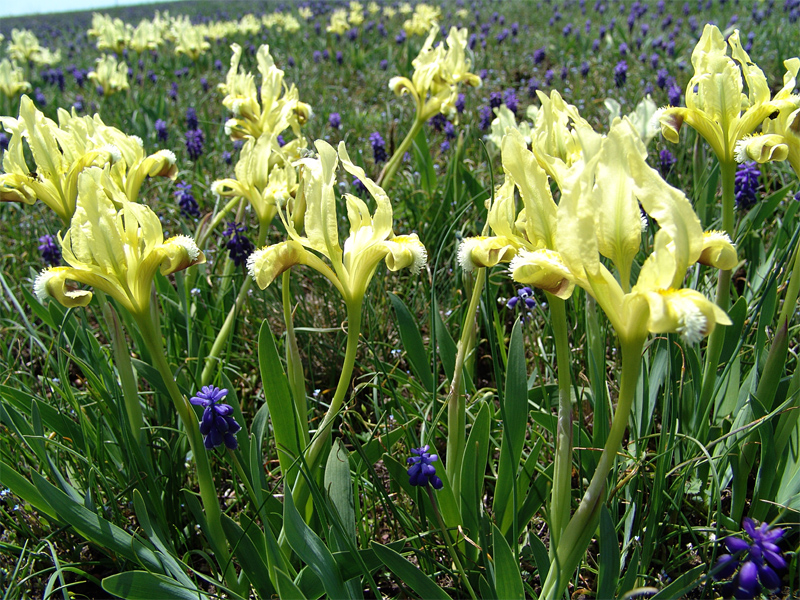 типчак
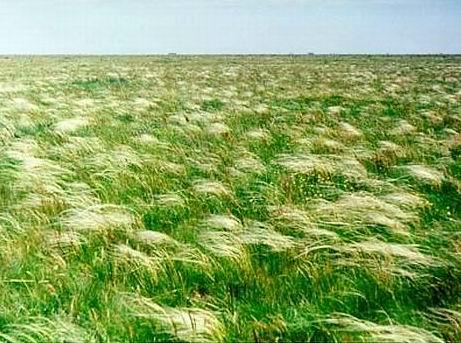 ковыль
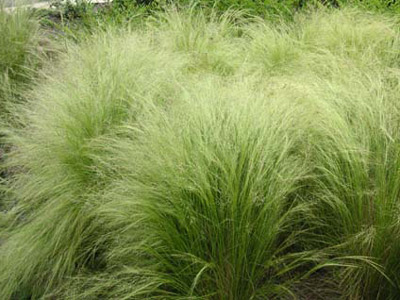 Презентация выполнена учеником 4 класса Яркиным Александром
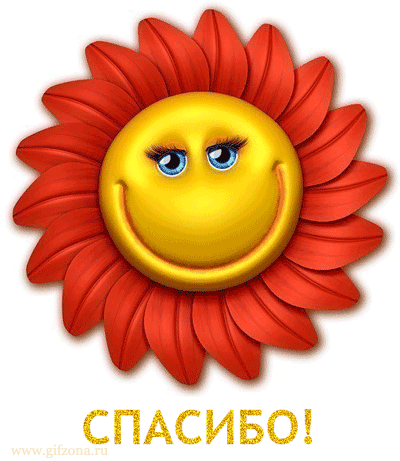